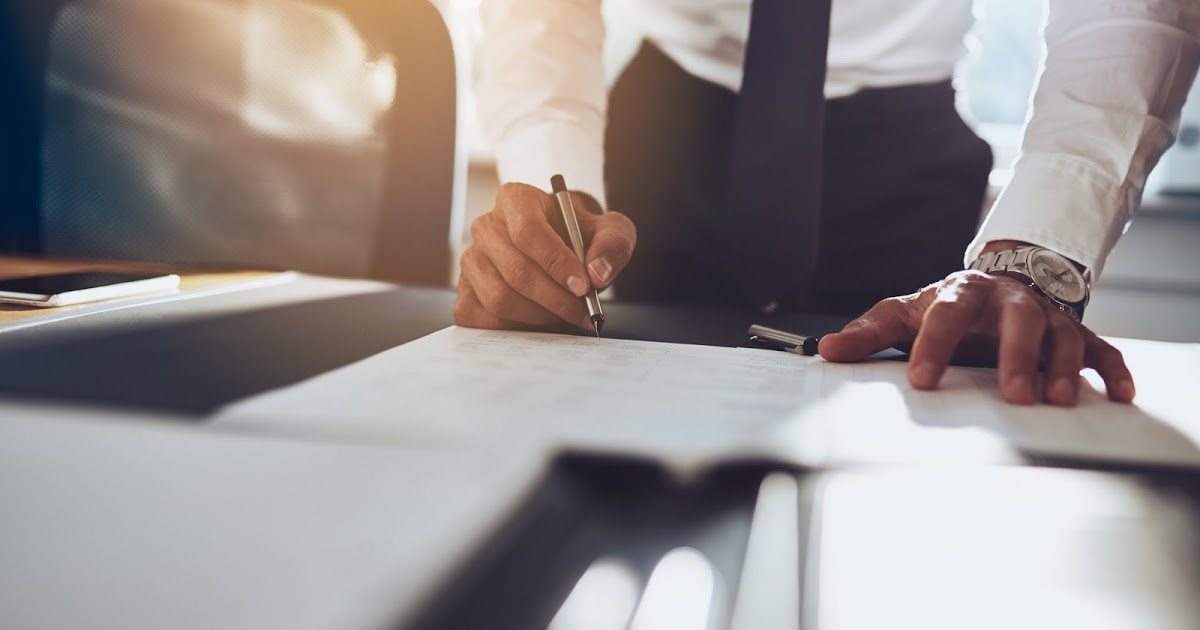 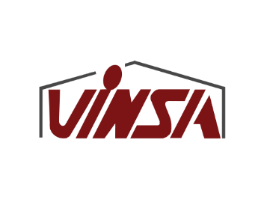 Promotores de Negocios Fiduciarios
Basados en la Experiencia Inmobiliaria
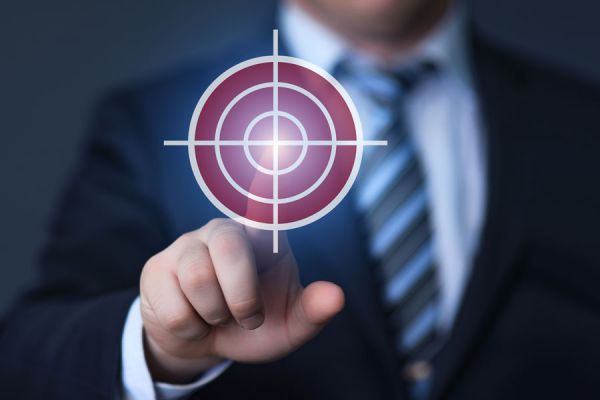 ¿Cuál es el Objetivo de Hoy?
Presentarles un Nuevo Modelo de Negocio Basado en el Concepto Fiduciario.
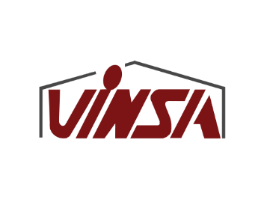 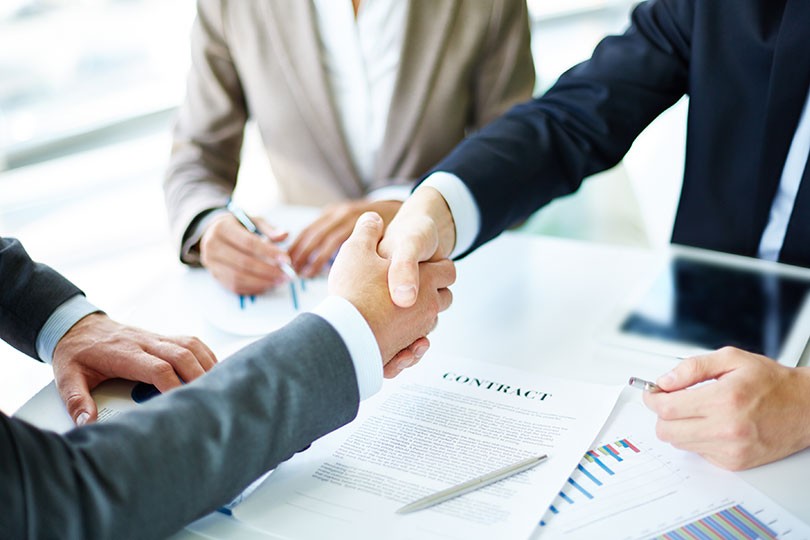 ¿Qué es el Fideicomiso?
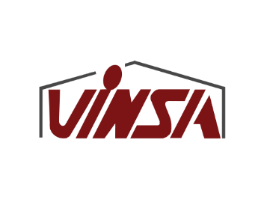 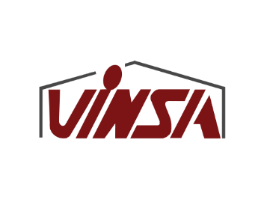 Un Contrato
Bienes
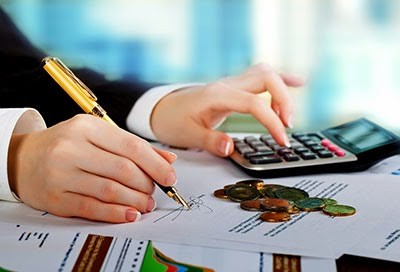 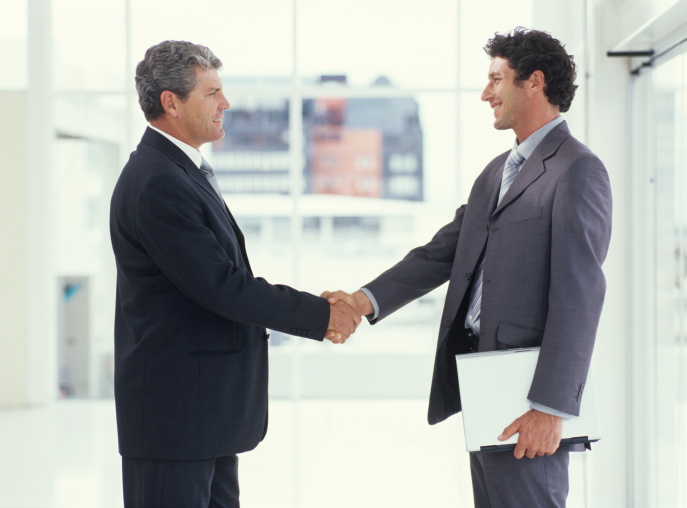 Fideicomitente
Transfiere
Fiduciaria
Administra
Patrimonio Separado
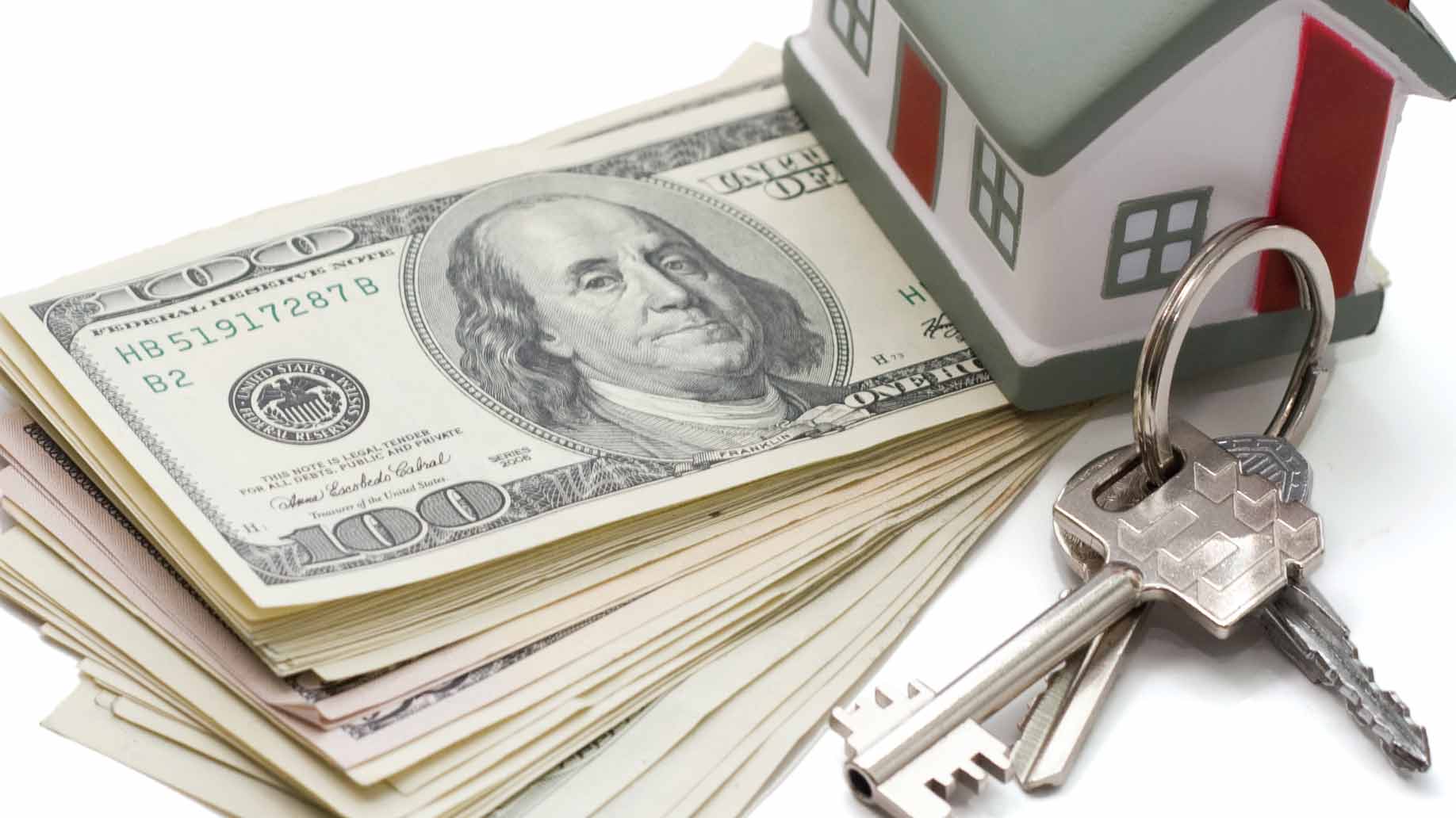 ¿Cómo funciona el Fideicomiso?
Beneficiario o Fideicomisario
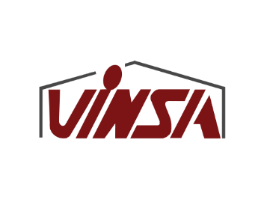 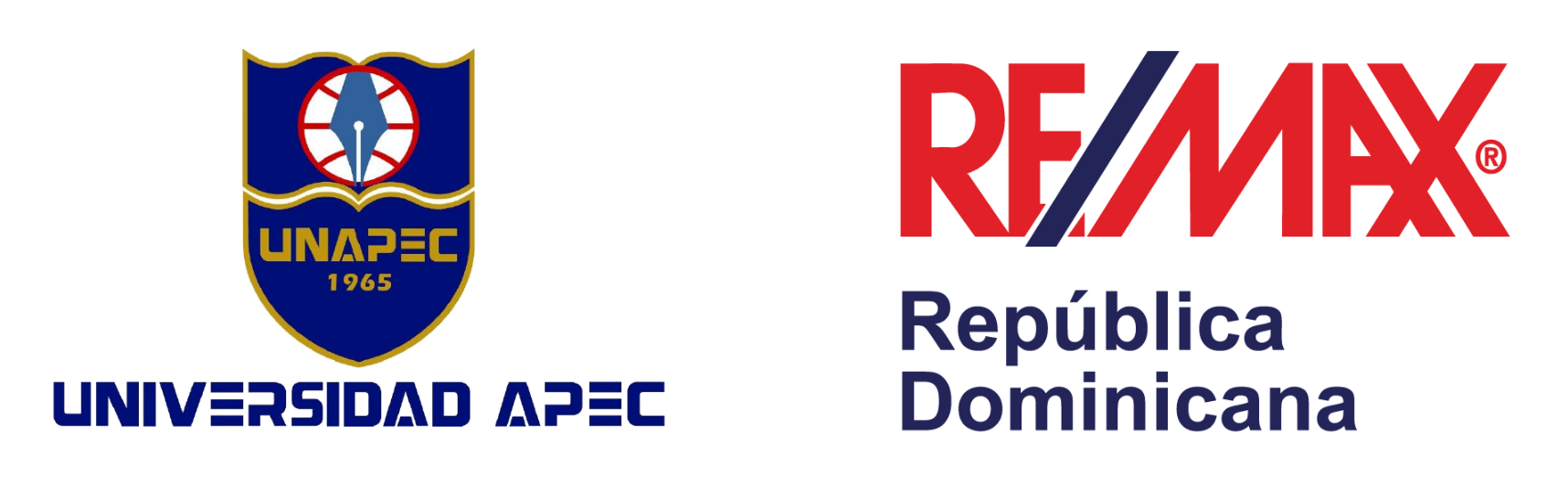 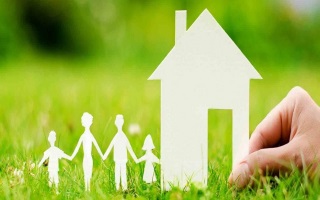 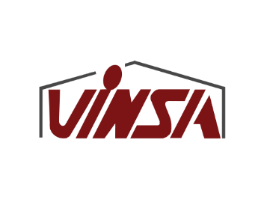 ¿Qué es el Fideicomiso según la ley 189-11?
El Fideicomiso es el acto mediante el cual una o varias personas, llamadas fideicomitentes, transfieren derechos de propiedad u otros derechos reales o personales, a una o varias personas jurídicas, llamadas Fiduciarios, para la constitución de un Patrimonio Separado, llamado patrimonio Fideicomitido, cuya administración o ejercicio de la fiducia será realizada por el o los Fiduciarios según las instrucciones del o de los Fideicomitentes, en favor de una o varias personas, llamadas Fideicomisarios o Beneficiarios, con la obligación de restituirlos a la extinción de dicho acto, a la persona designada en el mismo o de conformidad con la ley.
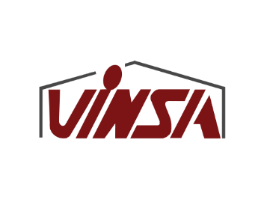 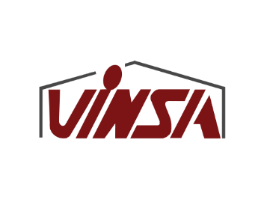 ¿Qué es el Patrimonio Separado o Autónomo?
Es  el conjunto de bienes sometido al régimen establecido por la ley, independiente del patrimonio de quien lo transfirió (fideicomitente) , de quien es su titular para efecto de su administración (fiduciaria), y del patrimonio del beneficiario, libre de las acciones de sus acreedores y de los acreedores del patrimonio que le dio origen.

El Patrimonio Separado es una persona jurídica Independiente.

El conjunto de bienes que compone el patrimonio  separado, tiene un titular, el fiduciario quien lo ostenta  para efectos de su defensa aún contra actos del mismo fideicomitente.

La creación del Patrimonio Separado es de origen legal y no simplemente contractual.
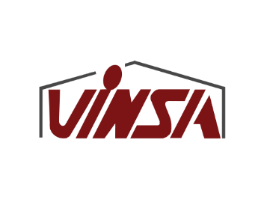 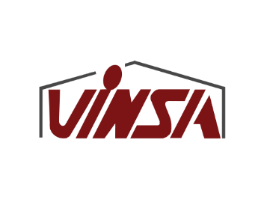 Modalidades de Fideicomiso
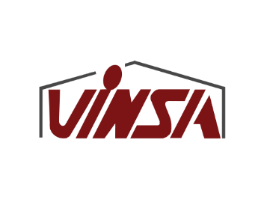 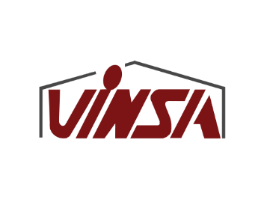 Tipos de Fideicomiso Inmobiliario
1. Fideicomiso de Desarrollo Inmobiliario
2. Fideicomiso de Bajo Costo
Los Proyectos de Viviendas de Bajo Costo son soluciones habitacionales, con participación de los sectores públicos y/o privados, cuyas unidades tendrán un precio de venta igual o inferior a RD$2,469,500.00, mediante los cuales se facilita el acceso de la familia a una vivienda digna. Esta modalidad goza de exenciones fiscales de acuerdo al articulo 131 de la ley 189-11 de Mercado Hipotecario y Fideicomiso en la República Dominicana
Un Fideicomiso  es un contrato en virtud del cual una o más personas transmiten bienes, cantidades de dinero o derechos, presentes o futuros, de su propiedad a otra persona física o jurídica, para que esta administre o invierta los bienes en beneficio propio o en beneficio de un tercero, llamado beneficiario, y se transmita, al cumplimiento de un plazo o condición, al fiduciante, al beneficiario o al Fideicomisario.
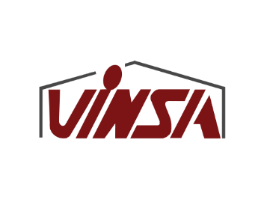 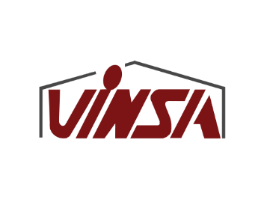 ¿Qué es el Fideicomiso Pre-Venta?
El Fideicomiso de Pre-venta provee Seguridad para todos los Actores
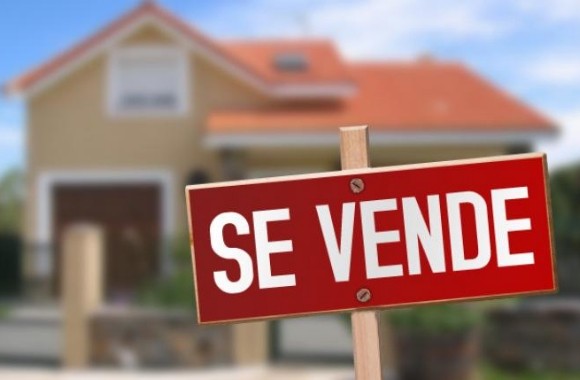 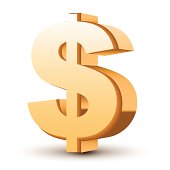 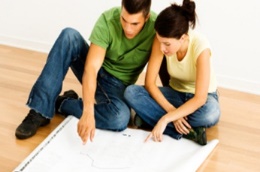 4
Dueño de la tierra
Se compromete al aporte fiduciario
Dueño del terreno se compromete al aporte Fiduciario
6
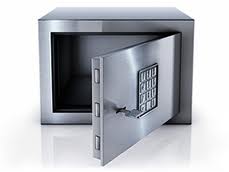 Compradores
5
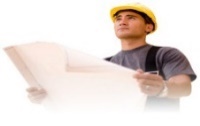 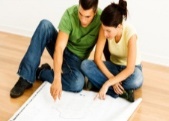 Fideicomiso 
Pre-Venta
VINSA
7
No se cumplen condiciones del encargo: se devuelven recursos al comprador con rendimientos, descontada Comisión Fiduciaria
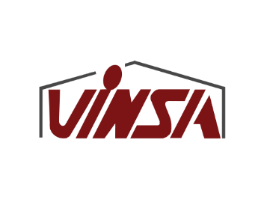 Se cumplen condiciones de la pre-venta: 
los recursos pasan al desarrollo del proyecto.
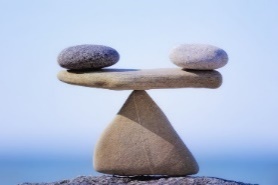 3
Punto de equilibrio
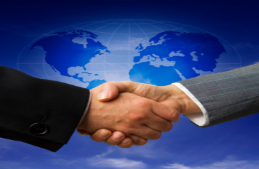 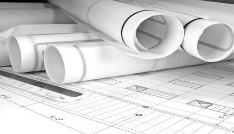 1
2
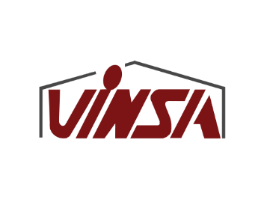 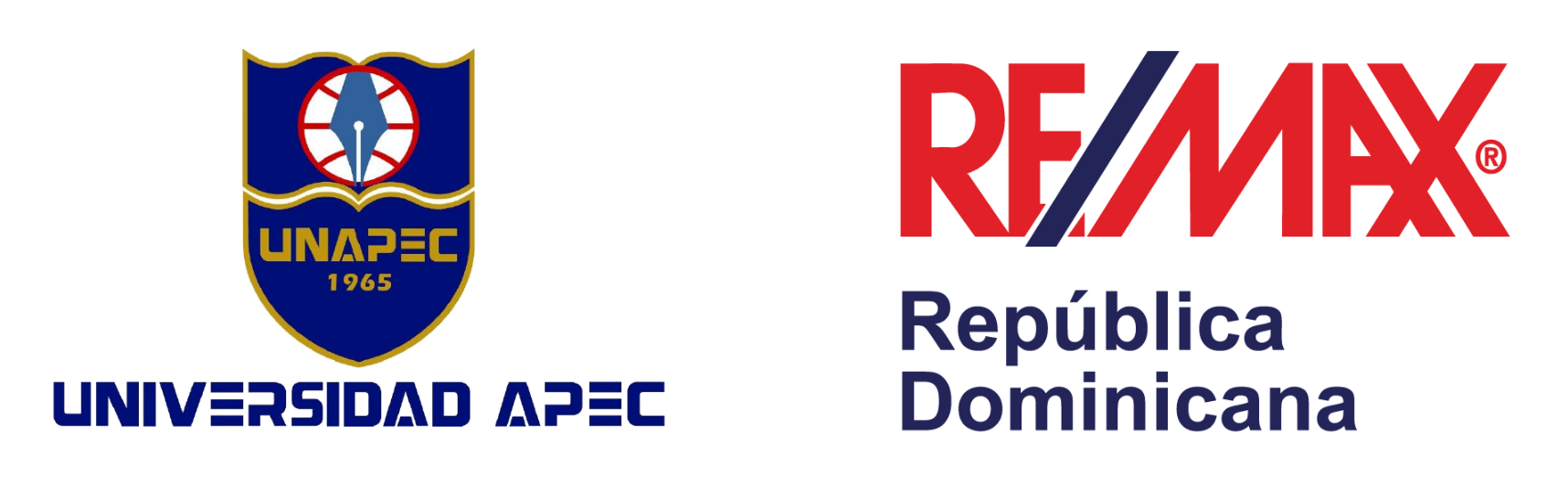 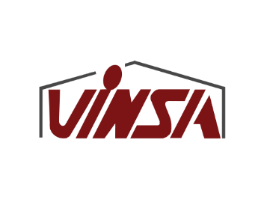 Cuenta 
Recaudadora
VINSA
Anteproyecto
Fiduciaria
Los Requisitos para Alcanzar los Puntos de Equilibrio del Desarrollo Inmobiliario son 3
El Cumplimiento de los Requisitos Proporcionan Seguridad para todos los Actores, Principalmente  al Profesional de Intermediación Inmobiliaria o Corredor.
PAGO DE COMPRA DE VIVIENDA
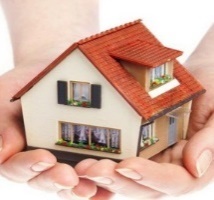 PRESTAMO AL COMPRADOR
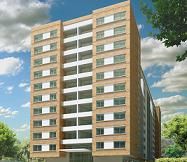 CRÉDITO PAGO DE TIERRA Y CONSTRUCCION
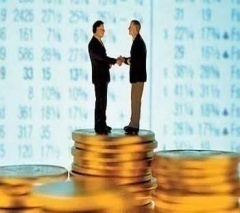 FIDEICOMISO DE DESARROLLO INMOBILIARIO
Garantía Fiduciaria
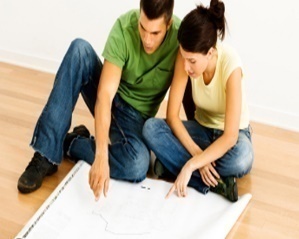 ENTIDAD DE CRÉDITO
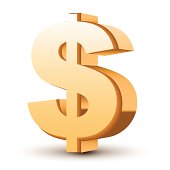 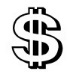 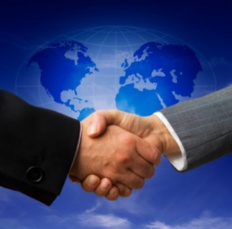 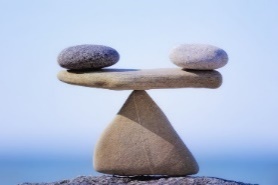 COMPRADORES
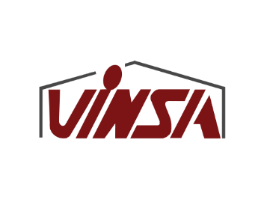 VINCULACIÓN
AHORRO
Alcanzados los 
Punto de Equilibrio
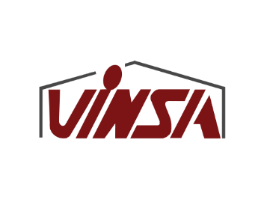 Fiduciaria
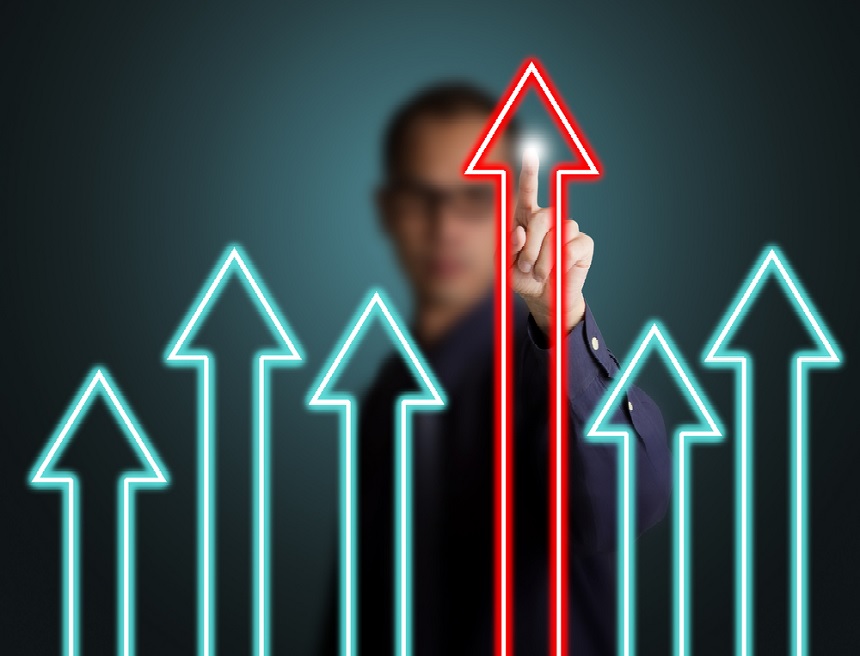 ¿Cuál es nuestra Ventaja Competitiva 
en este Negocio?
Experiencia probada, por 33 años, en la construcción y promoción de viviendas;

Más de 4,000 viviendas construidas;

Estrategia de evaluación del potencial de mercado para uno o varios proyectos inmobiliarios;

Capacidad para evaluar, diseñar, administrar y construir proyectos simultáneos de diversas dimensiones. 

Acceso a capitales :
Propios
Financiamientos bancarios
Socios Inversionistas
Fondos de Inversión
Fideicomisos
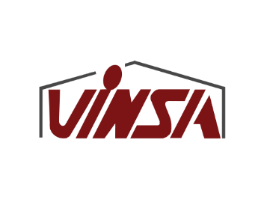 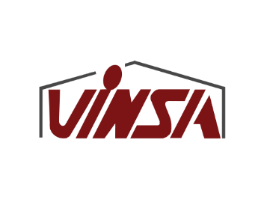 ¿Con cuáles Bancos Trabajamos?
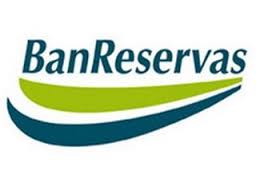 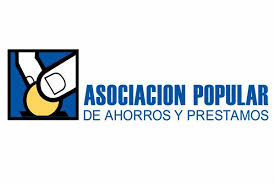 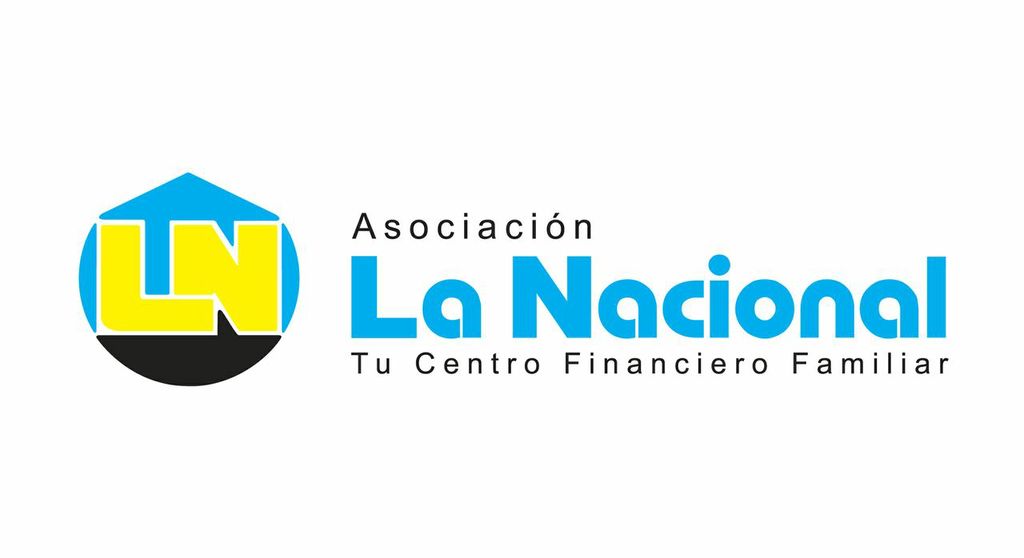 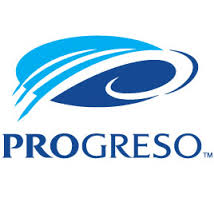 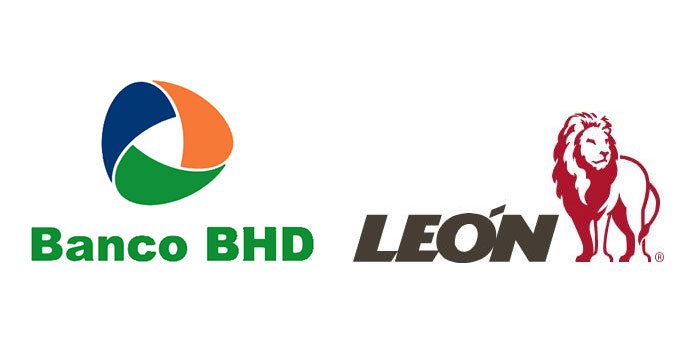 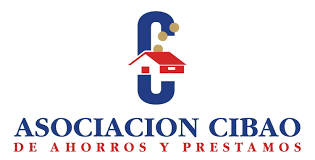 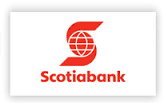 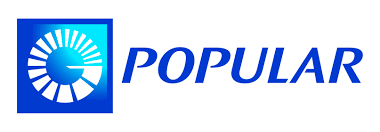 ¿Con cuáles Fondos de Inversiones Trabajamos?
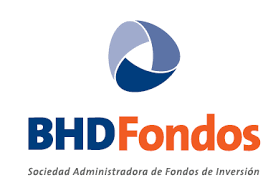 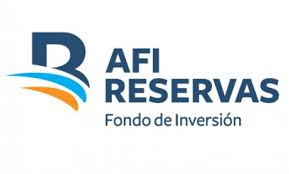 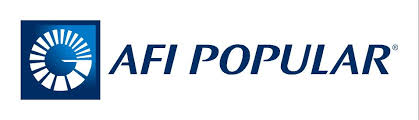 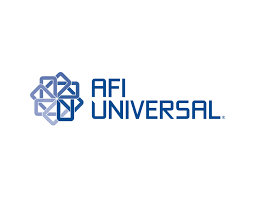 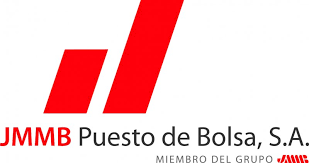 ¿Con cuáles Fiduciarias Trabajamos?
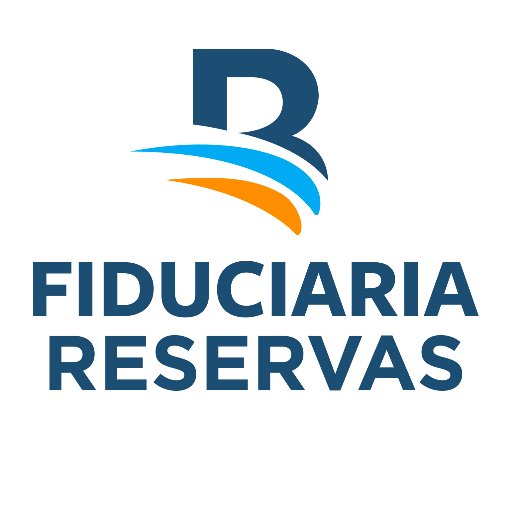 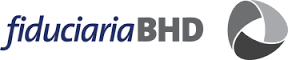 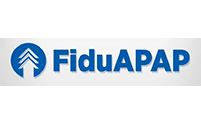 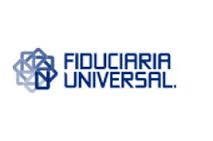 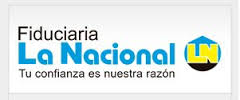 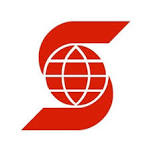 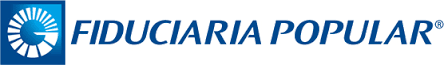 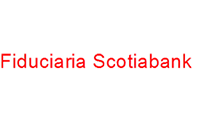 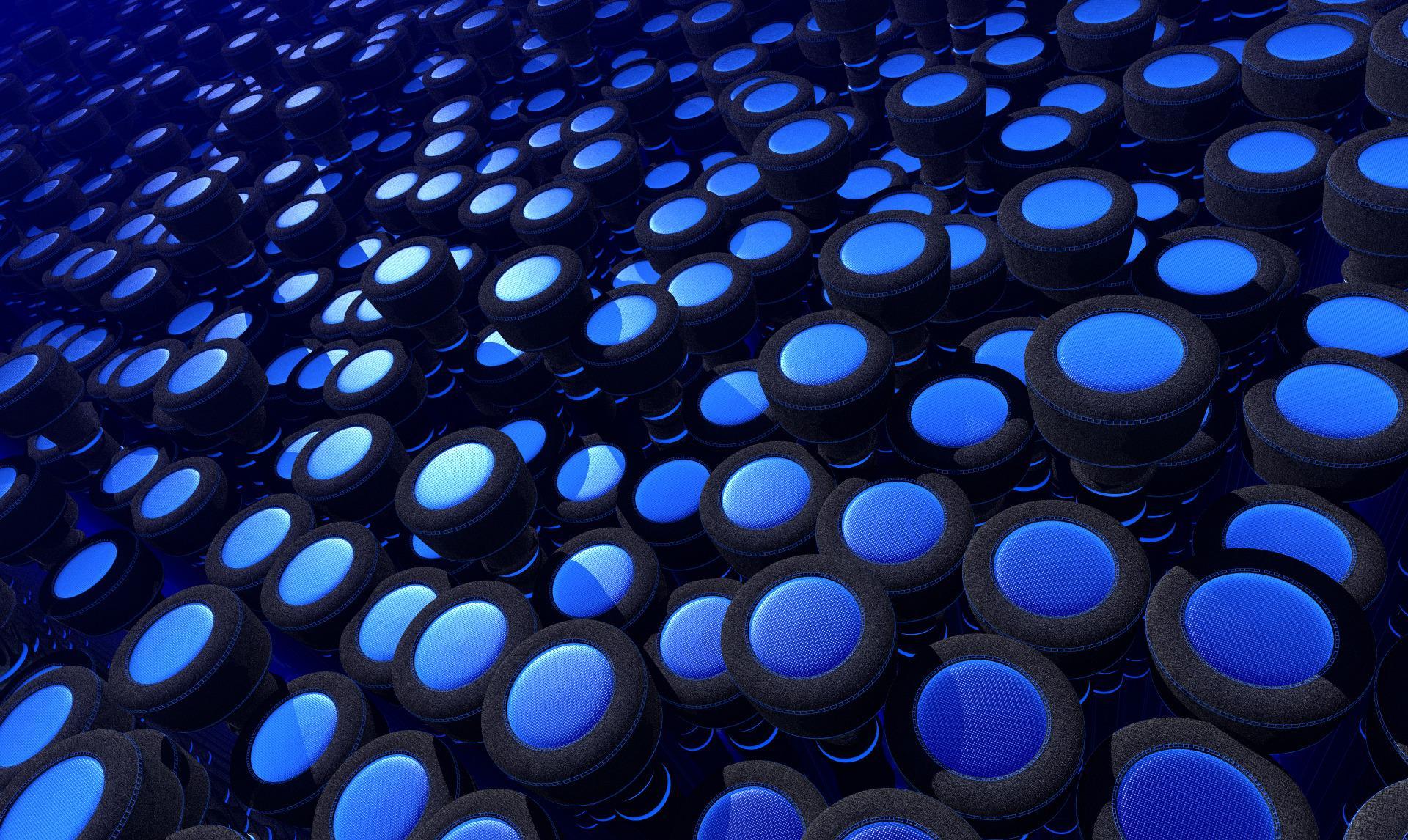 Hablemos de Negocios
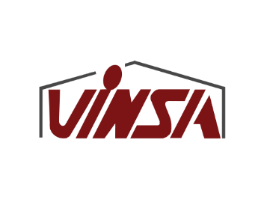 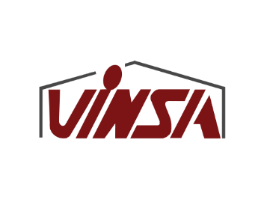 Esquema de Negocio Fiduciario
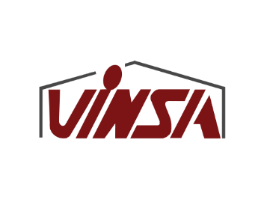 Proyectos
Proyectos
FIDUCIARIA
FIDUCIARIA
FIDUCIARIA
ADMINISTRACION
FIDEICOMISO # 3
FIDEICOMISO # 2
FIDEICOMISO # 1
FIDEICOMISO # N
FIDEICOMISO # 4
FIDEICOMISO # 5
FIDEICOMISO # 6
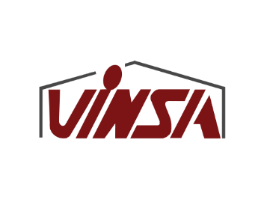 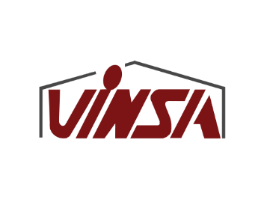 ¿Cómo Funciona la Intermediación Inmobiliaria?
Propietario
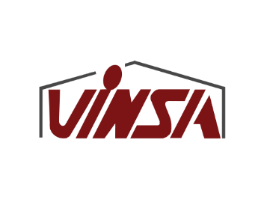 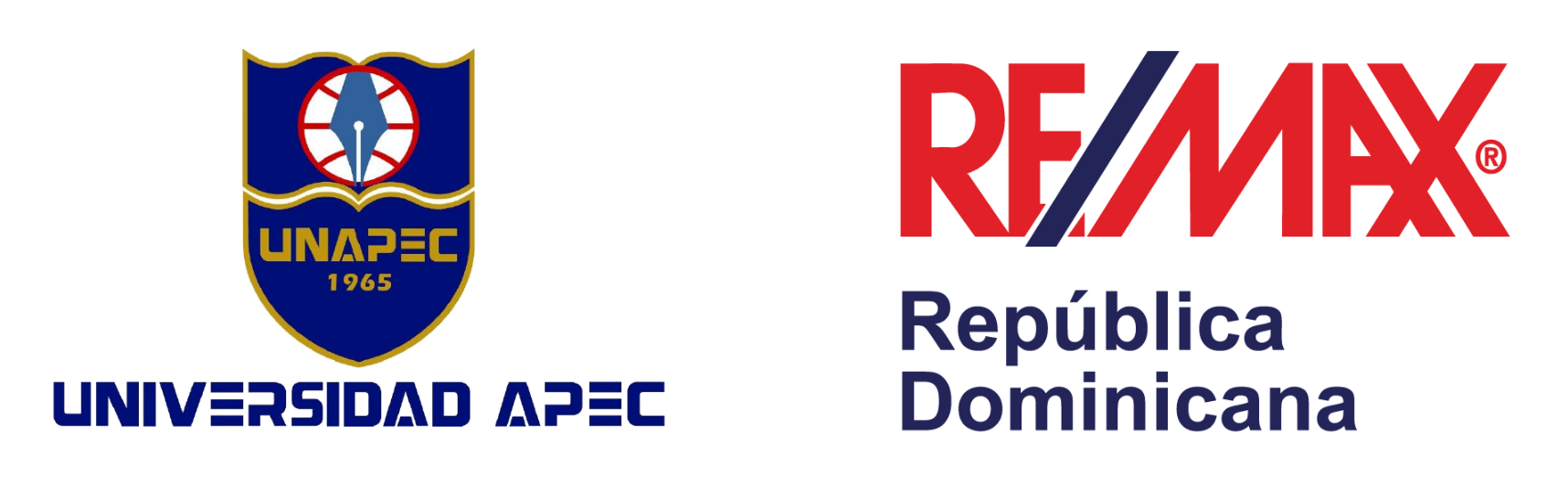 Intermediación 
Compra de tierra
Tiene el comprador
Tiene la propiedad
% comisión
50%
50%
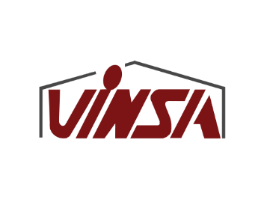 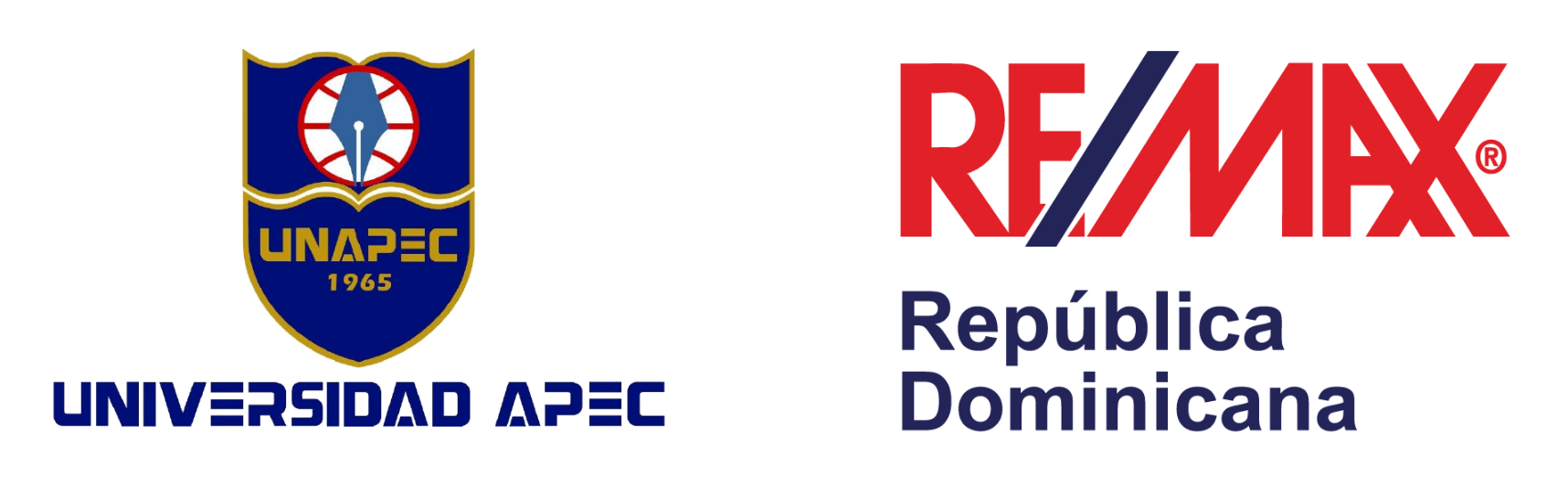 Genera Proyecto
Generamos la Propiedad
Busca los compradores
Intermediación de
 Unidades de proyecto
% comisión
1%
4%
Presentación del Estudio de Factibilidad
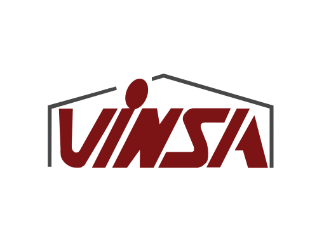 UBICACIÓN
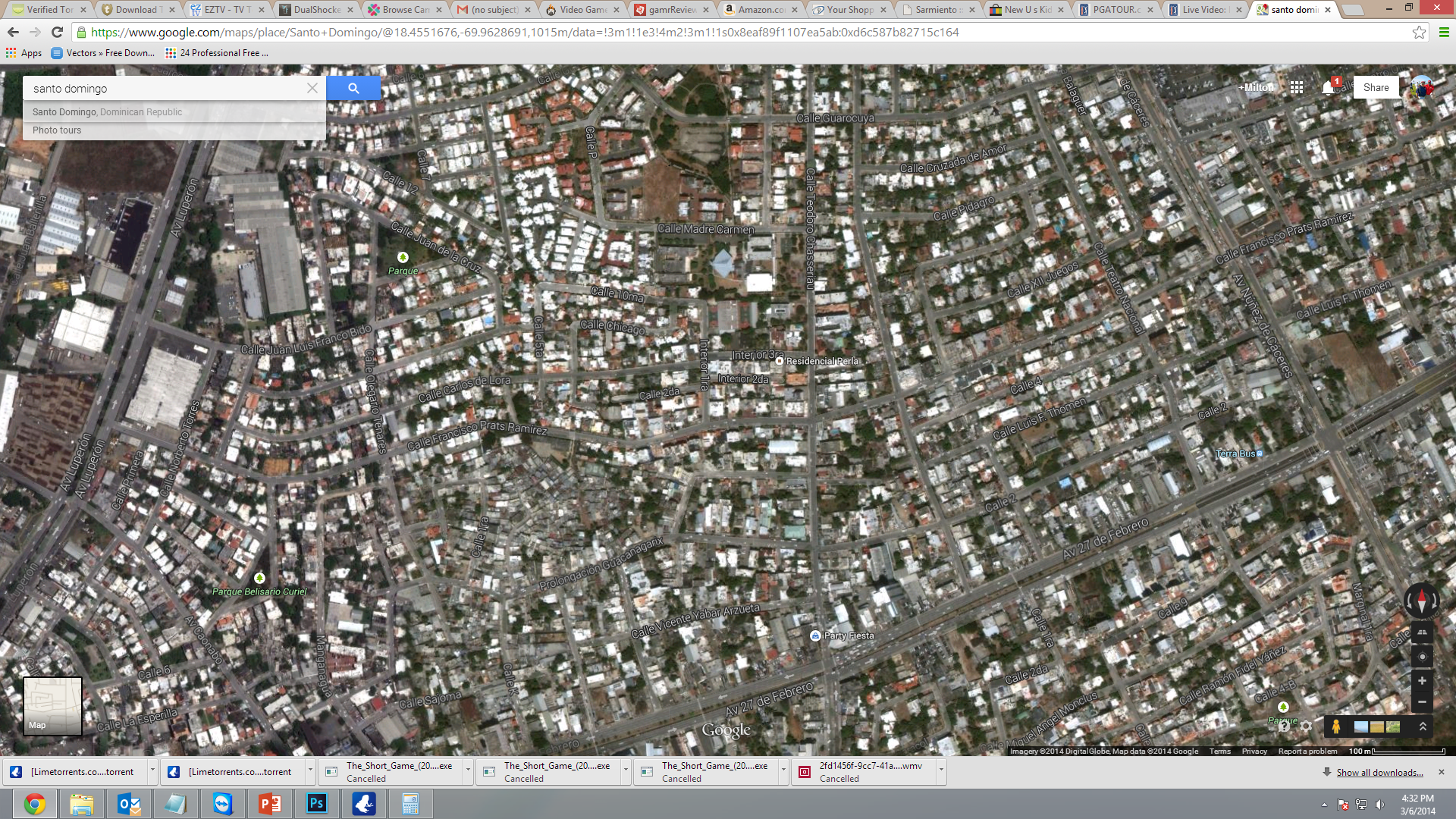 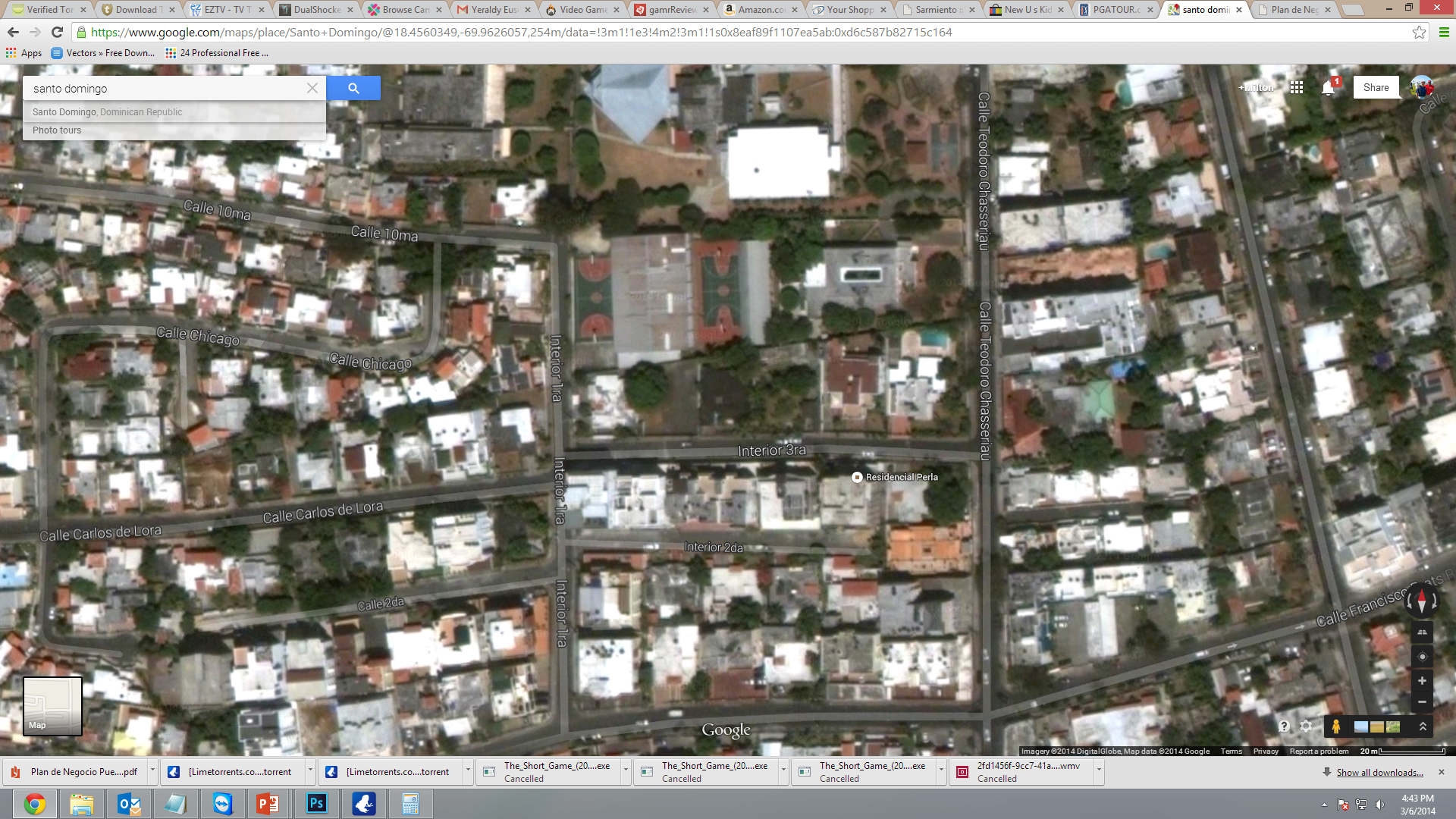 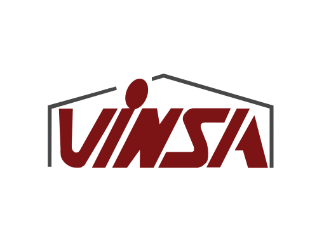 ESTUDIO DE MERCADO
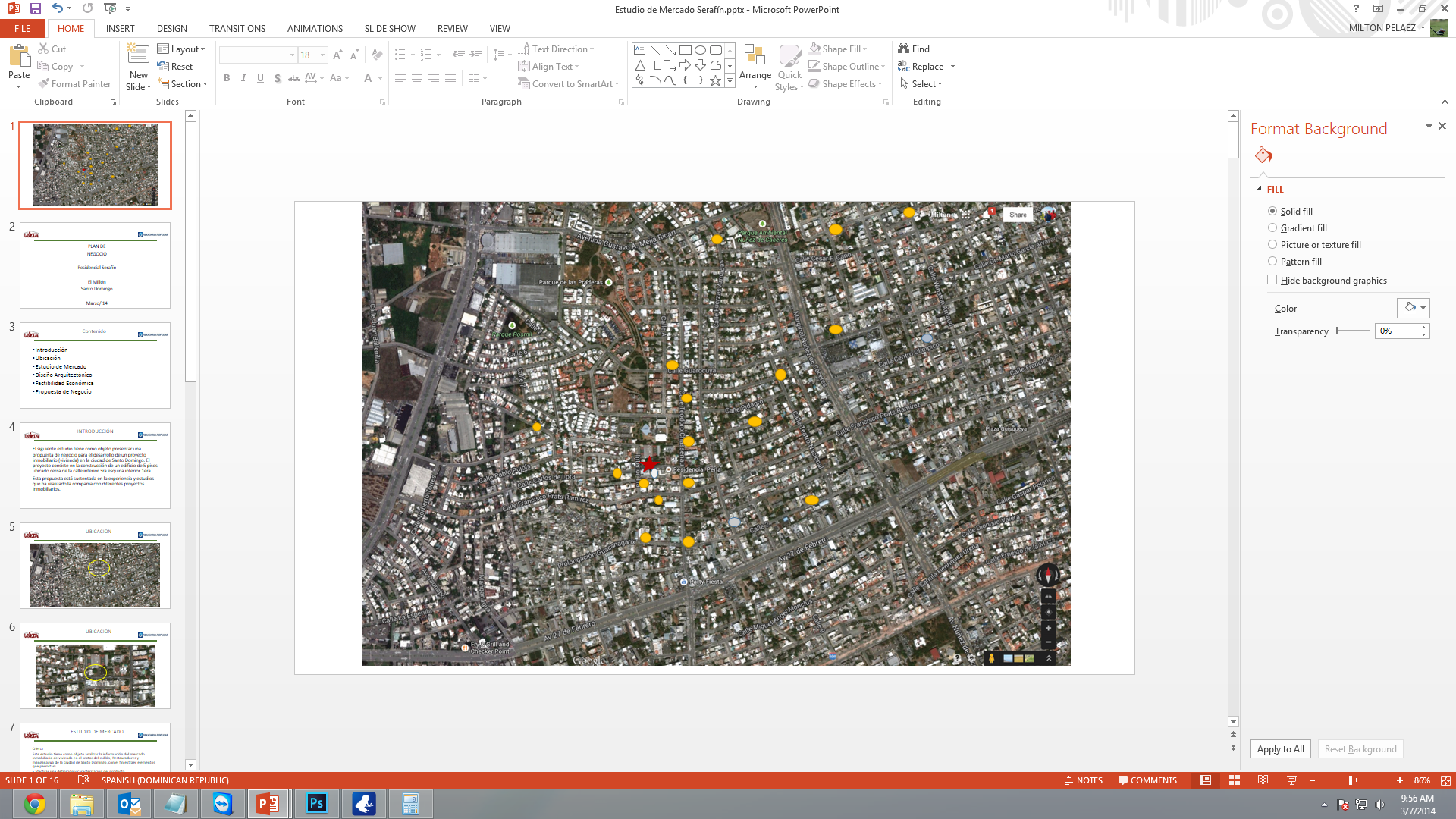 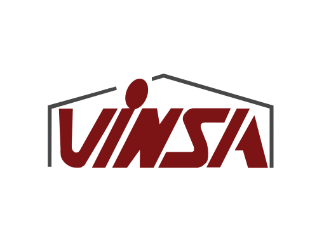 ESTUDIO DE MERCADO
APARTAMENTO DE 3 DORMITORIO
Serafín
M2
APARTAMENTO DE 2 DORMITORIO
Serafín
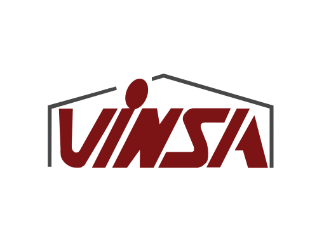 ESTUDIO DE MERCADO
Serafín
Precio\M2
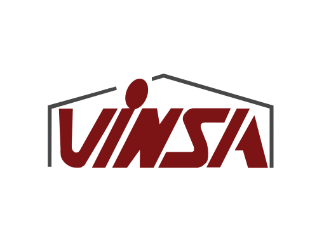 ESTUDIO DE MERCADO
APARTAMENTO DE 3 DORMITORIO
Serafín
APARTAMENTO DE 2 DORMITORIO
Serafín
Precio en millones
Apartamentos de 2 y 3 dormitorios
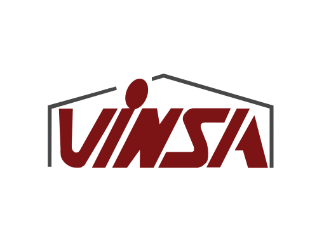 Es imprescindible que el precio corresponda al valor del mercado que permita al desarrollo de un proyecto vendible
Para la compra de la tierra puede ser el pago total o con un financiamiento

En caso de financiamiento es imprescindible que el valor de la propiedad en venta este acreditado por un tasador certificado por la superintendencia de bancos de la República Dominicana.
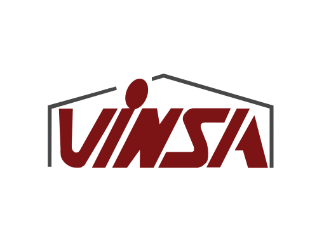 Costo, Valor y Precio
Costo
Es lo que se invierte en producir un bien o servicio.
Valor 
Es el precio que alguien esta dispuesto a pagar por un producto o servicio.
Precio 
Es lo que se paga por ese objeto
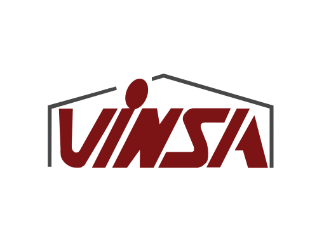 ¿ Por que somos un gran potencial para convertir en dinero tu propiedad en el menor tiempo?
Somos compradores de tierra
Con este esquema vamos a estar comprando tierras para otros que quieran hacer desarrollo inmobiliario
Además representamos la mayor convergencia de fuerza de venta inmobiliaria de la República Dominicana
Con el esquema de negocio fiduciario podemos: 
Pagar la tierra al alcanzar los puntos de equilibrio.
Podemos pagar una proporción de la tierra convertirlo a usted propietario en parte del negocio.
Podemos pagar una proporción de la tierra y entregarle parte en propiedades fruto del desarrollo inmobiliario (apartamentos).
Puede aportar la totalidad de la tierra para el desarrollo del proyecto siendo  beneficiario total o parcial.
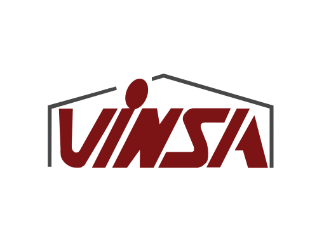 ¿En cuál de estos negocios,esta usted interesado?
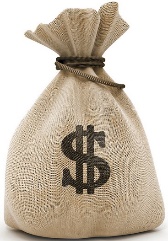 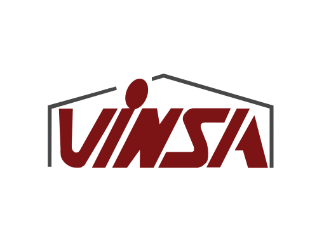 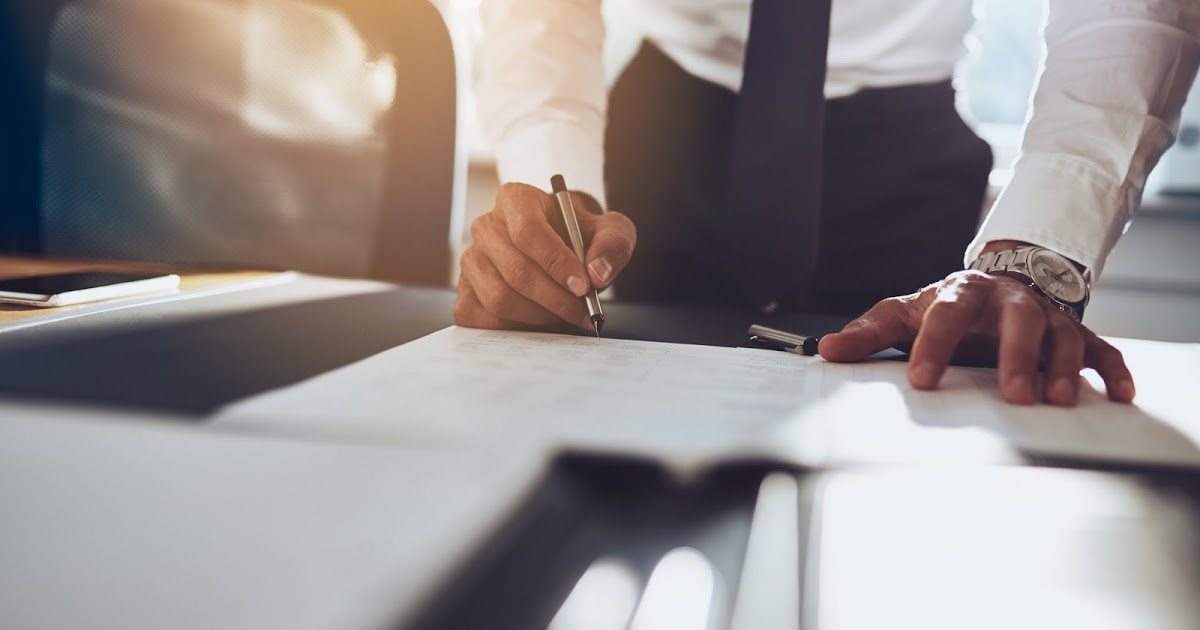 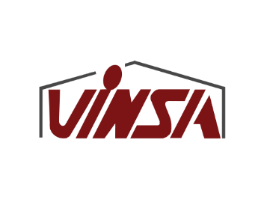 Promotores de Negocios Fiduciarios
Basados en nuestra experiencia Inmobiliaria